FILTRATION
A FILTER is a membrane or other porous substance for separation of impurities or particulate matter from liquid or gas
Filtration is a method of sterilizing liquids and gases

It is used to remove bacteria from heat-labile liquids
Heat-labile liquids include  SERA SOLUTIONS OF SUGARS ANTIBIOTICS
It is used to prepare bacteria-free filtrates of clinical samples for virus isolation.
Filter discs help to concentrate bacteria from liquids
Ex: testing water samples for vibrio,salmonella,etc
Bacterial toxins can be obtained by passing cultures through filters
The following types of filters are commonly used:
Candle filters
Asbestos filters 
Sintered glass filters
Membrane filters
CANDLE FILTERS
  They are of 2 types
   a. Unglazed ceramic filters
    Ex:Chamberland and Doulton
   b. Diatomaceous earth  			filters  
   Ex:Berkefeld and Mandlers
These are widely used for purification of water for industrial and drinking purposes
Porosity 0.65 to 15µm
Disadvantages:
They are fragile
They easily crack
Some cracks remain 	undetected 
Turbid water may plug them  	during cleaning
Industrial candle filter
Common candle filter
Diatomaceous earth filters
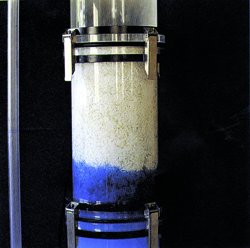 ASBESTOS FILTERS
They are single-use discs 
They have high absorbing      	capacity and alkalinise 	filtered liquids
Disadvantages:
 Asbestos is a potent                	carcinogen
 Hence the use of these 	is discouraged
Ex: seitz filter
     sterimats filter
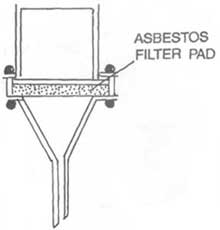 SINTERED GLASS 
FILTERS
Finely powdered glass particles of graded sizes are heat fused
They have low absorbing capacity and hence can be cleaned easily
Disadvantages:
They are brittle and expensive
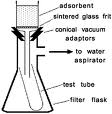 MEMBRANE GLASS FILTER
  They are made of cellulose  	esters or other polymers
  They are used in:
  water purification and analysis
  sterilisation and sterility testing
  preparing solutions for
	parenteral use
The pore diameters range from 0.015 to 12 µm
 0.22µm is most commonly        	used
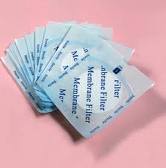 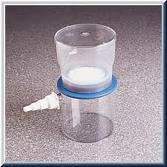 AIR FILTERS
Deliver clean bacteria free air to cubicle or room
HIGH EFFICACY PARTICLE ARRESTERS – used in laminar system in labs
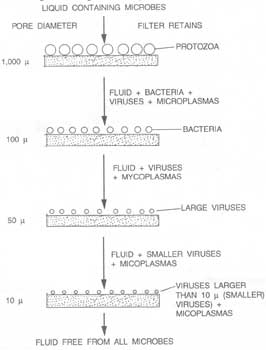 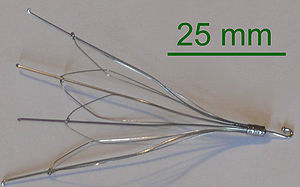 Venacaval Filter
RADIATION
Is energy emitted from atomic activities & dispensed at high velocities through matter or space
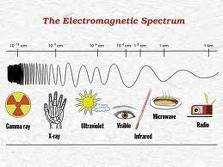 Two types of radiation are used for sterilisation
   1) ionising radiation
2) Non-ionising radiation
Non-ionising radiation
 These are comparitively low energy type radiations
 They are absorbed to a large extent as heat
  Ex:UV rays 
     IR rays
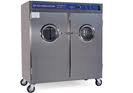 Hence it is considered a form of hot air sterilisation
Infra red rays are used for rapid mass sterilisation of prepacked items like syringes
Ultra violet rays – for sterilising internal surfaces of safety cabinets, OTs
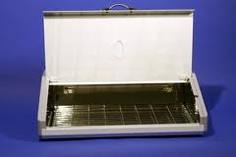 1
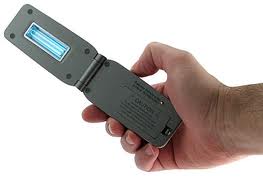 2
3
Ionising radiation
They are high energy type of radiation
They act by destroying DNA and other vital constituents
 Ex: X-rays
     Gamma rays 
     Cosmic rays
They have high penetrative power
Bacillus pumilis is the control
COLD STERILISATION- there is no rise of temperature
Hence they are used to sterilize heat sensitive objects like syringes, catheters, oils etc
ULTRASONIC AND SONIC VIBRATIONS
  Sound vibrations at high frequency in upper audible and ultrasonic range are used.
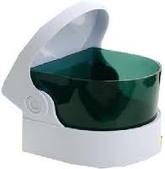 SoSONIC WAVES
Mechanism:
passage of sound through a liquid produces alternating pressure changes, which if the sound intensity is great causes cavities to form in the liquid
These cavities grow till they collapse violently cause cytoplasmic damage to the organism
It is of no practical value 
It is used to treat sewage water & in research laboratories
CHEMICAL AGENTS
          Chemical agents are widely used as antiseptics and disinfectants
Properties of an ideal antiseptic or disinfectant:
 A wide spectrum of activity
 Activity in presence of organic  	matter
Activity in at all pH
Speedy action
High penetrating power
Stability i.e. no reactivity
                                     contd…
Compatibility with other antiseptics and disinfectants
Non corrosive to metals
No local reaction or sensitisation
No interference with healing
Non toxic if absorbed
Inexpensive – Available – Safe & easy to use
But such an ideal chemical is yet to be found
Various modes of action of chemical agents are

PROTIEN COAGULATION
DISRUPTION OF CELL MEMBRANE
DISRUPT ENZYME FUNCTION
SUBSTRATE COMPETITION
Potency of disinfectants is determined by:
Concentration of the substance
Time of action
pH of the medium
Temperature
Nature of the organisms
Presence of extraneous material
Disinfection is of three levels
HIGH LEVEL- Ex gluteraldehyde
                  hydrogen peroxide
                   peracetic acid
                 chlorine compounds
INTERMEDIATE- Ex alcohols
                      iodophores
                      phenols
LOW LEVEL-
The chemical agents commonly used are:
ALCOHOLS
ALDEHYDES 
DYES
HALOGENS 
PHENOLS 
GASES
SURFACE ACTIVE AGENTS
METALLIC SALTS
ALCOHOLS
they are hydrocarbons with hydroxyl group
They are stable in reaction 
They are active as a 60-90% solution.

Mechanism of action-                            			denaturation of proteins
Ethyl alcohol 
Isopropyl alcohol
             these are the commonly used disinfective alcohols
Ethanol is used as 
a disinfectant
Solvent 
Preservative
Rubifacient 
Astringent
As haemostatic, etc,.
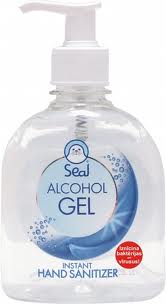 Isopropyle alcohol is preferred as it is a better
fat solvent
Less volatile
More bactericidal
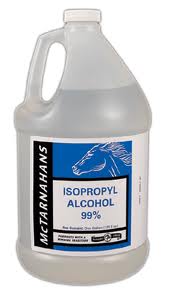 METHYL ALCOHOL is effective against fungal spores.
Hence it is used to treat cabinets and incubators.

Disadvantages:
The vapour is toxic and flammable.
ALDEHYDES
Chemically they are hydrocarbons with a -CHO group.
They act by denaturation of protiens 
    by acting against the amino group.
Two extensively used aldehydes are    
		     1) FORMALDEHYDE
        
        2) GLUTERALDHYDE
Formaldehyde
It is markedly bactericidal and sporicidal
It has lethal effects on viruses.
It is used to preserve anatomical specimens
To cleanse hair and wool
To sterilise metal instruments- 
 10% formalin + 0.5% sodium tetraborate
It is used for sterilising instruments & heat sensitive catheters
For fumigating wards sick rooms and laboratories

Disadvantages: 
irritant and toxic when 
inhaled
Surfaces after disinfection give 
off irritant vapour
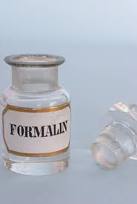 GLUTERALDEHYDE
It is also called gluteral
It is effective against gram positive and negetive bacteria, acid fast bacilli, spores, fungi & viruses.
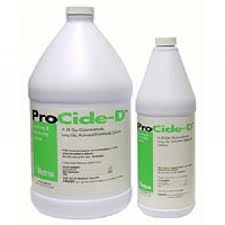 Advantages over formaldehyde
It is less toxic and irritant to eyes and skin
No deleterious effect on lenses or cement of instruments
It can be safely used on corrugated rubber tubes, face masks etc,.
It is used for tissue fixation as it preserves fine detailed structure of cell by localisation of enzyme activity.
DYES
-are any of the various coloured substances thatcontain auxochromes and thus are capable of colouring substances to which they are exposed
They are used extensively as skin and wound antiseptics
Two groups of extensively used dyes are
			1. aniline dyes
			2. acridine dyes
ANILINE DYES are more active against gram positive organisms
They act by reacting with acidic groups in the bacterial cell
They are inhibited by organic matter
They are used as selective agents in culture media
Ex: BRILLIANT GREEN
    MALACHITE GREEN
    CRYSTAL VIOLET
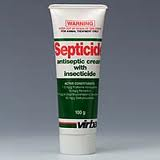 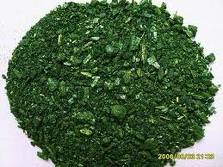 ACRIDINE DYES are not as selective as aniline dyes
They are more effective against gram positive bacteria
They act by impairing DNA complexes of the organisms
They are very little affected by organic matter.
If impregnated on gauze they are slowly released in moist environment
Ex: PROFLAVINE 
		  ACRIFLAVINE
         EUFLAINE 
         AMINACRINE
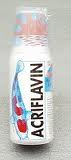 OXIDISING AGENTS
These agents act by the release of free radicles which bring about oxidation
Ex:  HYDROGEN PEREOXIDE
      PERACETIC ACID
      PLASMA STERILISATION
HYDROGEN PEROXIDE
It acts by releasing free hydroxyl group
Most organisms are susceptible at a conc of 3 – 6%
Spores at 10 – 25%
Used to treat contact
   lenses
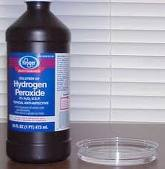 PERACETIC ACID
It is a high level disinfectant
It releases ACETIC ACID & OXYGEN
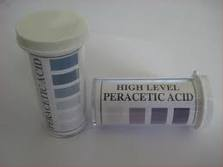 PLASMA STERILISATION
Plasma refers to any gas which consists of electrons ions or neutral particles
The resulting uv radiation causes destruction of organisms including spores
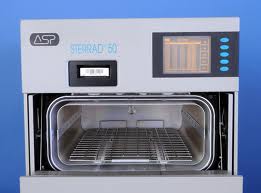 GAS PLASMA STERILISER
HALOGENS(HALO-SALT; GEN-FORMING)
These include chlorine 
               iodine   which are widely used disinfectants
 they are used in solid liquid and gaseous form
IODINE
It is used in aqueous & alcoholic solutions
It is actively bactericidal 
It is active against tubercle bacilli and viruses
It has moderate action on spores
Iodophores are compounds of iodine with nonionic wetting agents are more active.
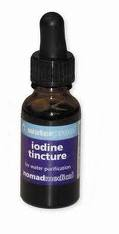 CHLORINE
It is markedly bactericidal
Has wide spectrum of action against viruses
It is available as hypochlorites
Organic chloramines are used as antiseptics for dressing wounds
Disinfection of water supplies, swimming pools, etc, is done